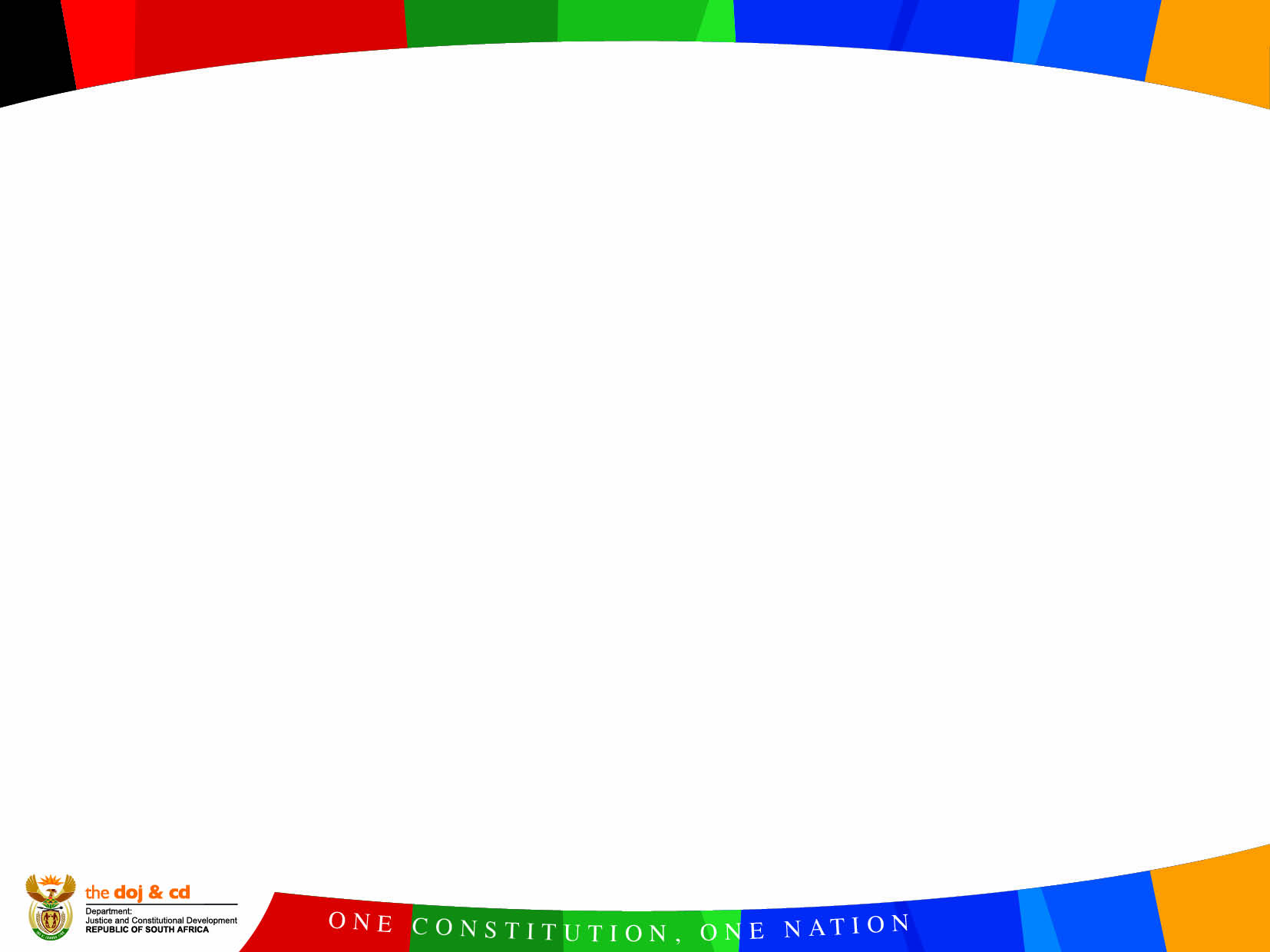 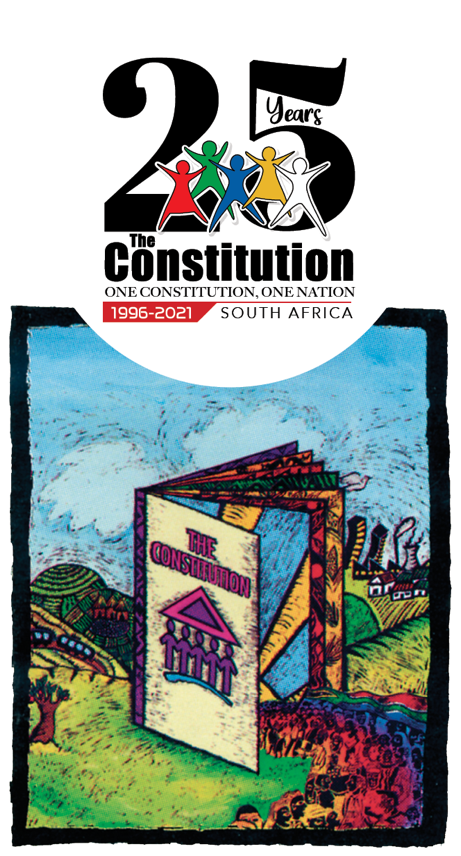 State of the Master of the High Court
PORTFOLIO COMMITTEE ON JUSTICE AND CORRECTIONAL SERVICES

18 AUGUST 2021
CONTENTS OF THE  PRESENTATION
Mandate of the Master
Master’s footprint
Staff compliment
Applicable legislation
Sections within the Master’s Office
Deceased Estates: Deceased automation
Trusts: Trust automation
Insolvencies & Liquidation: Insolvency & Liquidation automation
Guardian’s Fund: Guardian’s Fund automation
Curatorships
General automation
Automation progress
Master’s Branch working groups
Key priorities
Risks & Challenges
Mitigations
Key Risk indicators
MANDATE OF THE MASTER
The Master of the High Court is a creature of statute and its duties and powers are regulated by a number of Acts.  The most important of which are the Administration of Estates Act 66 of 1965, Insolvency Act, Companies Act 71 of 2008 Close Corporations Act 69 of 1984, and Trust Property Control Act 57 of 1988. 

The Office of the Master is there to serve the public in respect of:
Regulation and supervision of the administration of Deceased Estates;
Regulation and supervision of Insolvent Estates (Liquidations)
Administration of the Guardian's Fund;
Registration and supervision of Trusts;
MANDATE OF THE MASTER…….Continues
Supervision of Curators, Tutors and Administrators;
Appointment of impartial and capable persons as executors, trustees, curators and liquidators;
the safeguarding of all wills and documentary material received by the Master in respect of estates, insolvencies, liquidations, trusts, etc.; and
the processing of enquiries by executors, attorneys, beneficiaries and other interested parties.
 
It is clear from the above that the role of the Master of the High Court is regulatory, supervisory, advisory, administrative (in a clerical sense of the word) and administrative (within the definition of the Promotion of Administrative Justice Act [PAJA]).
MASTERS' OFFICES LOCATIONS
Bloemfontein; 
Cape Town; 
Grahamstown;
Kimberley;
Mmabatho/Mafikeng;
Pietermaritzburg;
Pretoria;
Mthatha;
Bisho;
Thohoyandou;
Johannesburg (only established February 2004); 
Polokwane (established in 2003); 
Durban (established in 2003);
MASTERS' OFFICES LOCATIONS…… continues
14) Port Elizabeth (established in 2003); and
15) Nelspruit (established in 2012).

402 Magistrate’s Courts are also Service Points of the Master (with limited jurisdiction) and the Paperless Estate Administration System (PEAS) has also been rolled out to 290 Service Points, linking them directly electronically with the relevant Master’s Office.
STAFF COMPLIMENT:
Approved  structure – 1 285
Funded structure – 1 123
Suppressed posts – 162
Current warm bodies – 1 025 

Current vacancy rate 9% of funded position

The Office of the Chief Master is currently in recruitment process to fill 64 posts.
APPLICABLE LEGISLATION
APPLICABLE LEGISLATION…Continues
The duties and powers in these Acts can only lawfully be done by the Master, Deputy Master or Assistant Master of the relevant Master’s Office.
Failure to execute these statutory obligations by the Master will result in high litigation against government and unhappy citizens due lack of service delivery and quality of services.
DECEASED ESTATES
a) APPOINT THE EXECUTOR/MASTER’S REPRESENTATIVE
(i) Validity of the Will
(ii) Depending on the value of the estate:
More than R250 000;
Less than R250 000;
R125 000 or less; and
Turnaround 15 days.
b) OVERSEE THE ADMINISTRATION OF THE ESTATE
(i) Lodging of Liquidation- and Distribution Account
(ii) Distributing of inheritance
(iii) Ruling on objections
(iv) Turnaround 15 days
DECEASED ESTATES….continues
c) PROTECT THE INTERESTS OF MINORS
(i) Child headed households
(ii) Inheritance of the minor
(iii) Sale of minor’s property
DECEASED AUTOMATION
(a) The Paperless Estates Administration System (PEAS)
(i) computerises the administration process related to 
    deceased estates
(ii) has successfully rolled out and is being used by all 15   
     Masters’ Offices country wide, as well as approximately   
     290 service points in total, to date. 
(iii) Rolling out to Service Points enables the Service Points 
      to be linked with the relevant Masters’ offices, who then 
      are able to oversee the appointment process in the 
      Service Points, and thus ensuring that the whole country 
      receives the same service and are able to access the 
      same quality of services provided directly at Master’s 
      Offices, without the need to travel long distances to the 
      15 Master’s Offices countrywide.
DECEASED AUTOMATION
(iv) Estates can be reported at a Service Point if less  
      than R125 000 and no will (Linked service points – 
      R250 000)
(b) Deceased estates online
Masters are currently working on a Deceased Estates Online project. 
It is envisaged that this online services will be implemented in this financial year. This will streamline and expedite  the deceased registration process and assist in curbing fraud as applicants will be able to lodge their applications and scanned documents online assisting with the workload of the Deceased Sections as most information will be captured and scanned in by the applicants, freeing the Masters’ hands to apply their minds thoroughly to the lodged documents and other walk-in clients.
TRUSTS
There are two types of trusts: 
An inter-vivos trust is created between living persons and 
A testamentary trust derives from a valid will of a deceased.
All trusts must be registered with the Master and a registration fee of R250 is payable into the Justice Vote account.
On receipt of all the required documents, the Master may issue the nominated trustees with Letters of Authority, to administer the trust.
No trustee may act as such without the written authority of the Master.
The Master does not oversee the administration of Trusts.
TRUST AUTOMATION
PEAST
A Paperless Estate Administration for Trusts (PEAST) has also been developed and has been successfully implemented in all 15 offices. This enables members of the public to register trusts quicker and more efficiently.  

Trust online
Masters are currently working on a Master’s Trusts Online project. 

It is envisaged that Trust online services will be implemented in this financial year. This will streamline the Trust registration process and assist in curbing fraud as applicants will be able to lodge their applications online assisting with the workload of the Trust Sections as most information will be captured and scanned in by the applicants, freeing the Masters’ hands to apply their minds thoroughly to the lodged documents and other clients.
INSOLVENCIES AND LIQUIDATIONS
The liquidation/insolvency process is started by:
A natural person, trust or partnership; 
A creditor of a natural person, trust or partnership;
A creditor of a Company / Close Corporation; and
The Company / Close Corporation themselves, 
This application is also lodged with the Master in whose jurisdiction the insolvent / company
The insolvent is then sequestrated by the Court OR the company is liquidated by the Court
Master appoints the Trustee / Liquidator
Master oversees administration process
INSOLVENCY AND LIQUIDATION AUTOMATION
ICMS Insolvency 
has been implemented during the 2019/20 financial year. This development follows the PEAS and PEAST developments of previous years and allows for Insolvency matters to be done on the system.
GUARDIAN’S FUND
The Guardian's Fund is a statutory Trust established in terms of Chapter V of the Administration of Estates Act, 1965 (Act 66 of 1965), (hereafter the Act). 
There are 6 separate funds for different areas, namely 
Bloemfontein;
Kimberly; 
Pietermaritzburg;
Cape Town; 
Grahamstown (also responsible for Bisho and Umtata); and 
Pretoria (also responsible for Thohoyandou and Mmabatho).
GUARDIAN’S FUND….Continues
PURPOSE OF GUARDIAN’S FUND
The purpose of the Guardians Fund is to protect the funds of minors; persons lacking legal competence and capacity, known or unknown, absent and untraceable heirs, out of deceased estates.
The Guardian’s Fund administers money that has been received lawfully from sources such as National Treasury, Attorney Firms and Bank institutions. Cards are opened on the system for each and every beneficiary so that beneficiaries and guardians can claim the money without any hindrance.
The Guardian’s Fund is the custodian of funds, ensuring that qualifying beneficiaries receive what is due to them with the interest generated.
Money which remained unclaimed in the Guardian's Fund for a period of 30 years as from the date, upon which the person became entitled to claim the money, is forfeited to the state.
The Master administers all the funds in the Guardian's Fund free of charge and no administration cost paid by account holders (beneficiaries).
GUARDIAN’S FUND….Continues
MOVIT (Masters Own Verification Information System)
MOVIT has been implemented and used in all 15 Masters Offices as well as at 292  Magistrates Offices to date. 
Completed applications for funds can be lodged directly at these mentioned Offices, instead of needing to travel long distances to the Master’s Office where their funds are being administrated to lodge same. The Magistrate’s Office then couriers the completed application to the correct Master’s Office, who in turn processes the application and pays the beneficiary by way of EFT. The vulnerable are now better served through a safer and quicker means of payment.
GUARDIAN’S FUND AUTOMATION
A new administration system and financial system for the Guardian’s Fund is being developed together with ISM. 
The tender process has been done in the 2020/21 financial year
it is envisaged that development will be finalized and the system rolled out in the 2022/2023 financial year. 
System development is currently underway.

The new system will be a full financial system which will ensure accurate financial statements and management. The move to a fully financial system will guarantee accurate records and reports while simplifying processes of the Master’s office in Guardian’s Fund matters.
CURATORSHIPS
Supervision in estates of minors and mentally challenged persons in South Africa. 
The Curatorship Section assists a huge variety of people from all walks of life, i.e. minors, persons incapable of managing their own affairs – such as people with brain injuries, i.e. a motor vehicle accident or a stroke; intellectual disabilities; mental illness, dementia; Alzheimer decease etc.
This section supervises the administration of estates in which applications are lodged to appoint a Curator Bonis; Curator Personae; and Administrators in terms of the Mental Health Care Act; Tutors for minors, as well as Curator Bonis in Asset Forfeiture Matters.
GENERAL AUTOMATION - MASTERS BRANCH
INTERNET- WEBSITE

The Master’s Branch has provided information on the internet on several areas of its activities, such as 
the Forms to be used by public,
Contact details of all offices and officials
Chief Master’s Directives
 information regarding the unclaimed funds in the Guardian’s Fund, 
List of Liquidators and 
further operational information, such as Liquidation and Distribution accounts received etc. 

WEB PORTAL
There is also a self-help aspect available on the Master’s Portal where public can obtain certain basic information themselves without needing to contact the relevant Masters Office.
AUTOMATION-PROGRESS AGAINST THE SCHEDULE (* UPDATED SCHEDULE)
RISKS
ISSUES
MASTER’S BRANCH WORKING GROUPS
KEY PRORITIES
Developing and rolling out of  Trust online
Developing and rolling out Deceased online
Guardian’s Fund 
System enhancements and development of Financial System
Amendment of key Acts
Trust Property Control Act
Administration of Estates Act
RISKS AND CHALLENGES
Unstable or unreliable network
High influence on performance as many functions are system dependent, such as the usage of ICMS PEAS, ICMS PEAST, ICMS Insolvencies,  GF System, Application Tracker and ABSA Cashfocus for EFT payments 
When the network is working well, these functions are being dealt with effortlessly, but then there are also months where system issues causes delays and underperformance in some offices. 

Cybercrime on GF
the recent cyber-security breach at the Master’s office in Pietermaritzburg 
result of the breach, the Department had to shut down the electronic payment system and revert back to manual payment

Resurgence of national/international disaster/pandemic
The COVID - 19 pandemic negatively impacted on service delivery 
as a result of intermittent office closures and high absenteeism due to COVID – 19 positive cases as well as other officials working remotely due to comorbidities and other factors. 
closures are congruent to the prevalence of infections. 
matters have fallen into the “backlog” category and as such lead to public dissatisfaction due to delays in finalising matters.
RISKS AND CHALLENGES….continue
4.	Capacity
Staffing shortages due to non filling of vacancies creates difficulties to maintain efficient services to the public as well as roll out to more Magistrate Courts with the view to provide easy access to our services for rural people and/or previously marginalised people. 
Budgets constraints hamper the Branch’s intention to capacitate and fill vacant posts in the Master’s Offices. 
High staff turnover
Demoralised employees due to increasing workload and insufficient 	resources. 

5.	TRUSTS
Medical liability / RAF payments
Creation of trusts in court orders to the detriment of the patients
In discussion with SIU, RAF, Law Society, State Attorney, Judge Presidents etc.

Community trusts
Undetermined beneficiaries
Trustees enriching themselves
No control
MITIGATIONS
Training of officials in the 2021/22 financial year will be geared towards sensitiveness in our 	quest for empathy in our service interaction with the citizenry. 

ii)	The cybercrime incident in the Pietermaritzburg Guardian’s Fund has been contained and has been investigated by ABSA, ISM and the SAPS. Management monitored and consolidated the progress and various meetings were held with involved stakeholders. Reports received did not point to any maladministration or internal involvement. SAPS’s investigation is still continuing.
	It is envisaged that, subject to approval, electronic payments will be safely commencing again within the first quarter of the 2021/22 financial year

iii)	Any network issues are addressed by way of logging calls as well as various meetings and discussions with ISM in this regard.

All backlogs are being attended to and performance in the relevant areas will start to increase. However, every time the country moves to a higher alert level, the backlog is increasing again and performance drops, setting us back again.

To make provision for the drop in performance expected due to the backlogs created by the 	Covid-19 measures as well as possible higher alert levels in the 2021/22 financial year, the Branch did not increase the APP targets for the 2021/22 financial year.

vi)	Filling of vacancies as many as possible within the allowed budget.
MITIGATIONS
vii)	Prioritizing the pilot and roll-out of the Deceased – and Trust Online projects
The national pandemic has shown that death affects all and a simplified online registration will therefore benefit all. 
Allows people who want to report deceased estates / register trusts to do so in the comfort of their offices, homes or at any other remote place.  
drastic move to reduce footprint of customers in the offices (no more queues)
It enhances access to the Master’s services in the country.
the online registration will be user-friendly 
Online registration will speed up the registration and ensure quicker availability of the details / particulars of the beneficiaries
issuing of letter of authority or executorship in a short time/promptly.
Safer environment for officials and public to curb COVID-19 infections.

With growth in the use of technology available to large percentage of the population, online deceased estates registration will cut across the population.
Records and access to justice services will be enhanced and simplified
International trends to curb the abuse of trusts by keeping recordsof beneficial ownership will also be answered by the online registration
MITIGATIONS
viii)	Legislation transformation:
	Legislation changes in Deceased Estates, Insolvencies and Trusts.  

The Insolvency Act, Trust Property Control Act and Administration of Estates Act are old and informed by very old and outdated principles.  
These have somewhat become irrelevant and transformation is imperative.
The drafted new legislations will enable and assist the transformation drive. 

While abuse of Trust as a vehicle for corrupt activities has increased, legislation change, will lessen opportunities to abuse of trust entities.  

Important changes will also have to happen in Administration of Deceased Estates in topics related to Regulation 910 and latest development in the world of finance
MASTERS OFFICE: EMERGING RISKS
THANK YOU
The Department of Justice and Constitutional Development
www.justice.gov.za  Follow us on
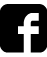 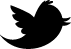